HOW TO FIND A BOOK :
RESERVE SEARCH
Course ID
Course Name
Title
A RESERVE SEARCH allows you to search for items on reserve (Special-Red Spot) by using:
Instructor/
Lecturer  Name
HOW TO FIND A BOOK :
RESERVE SEARCH
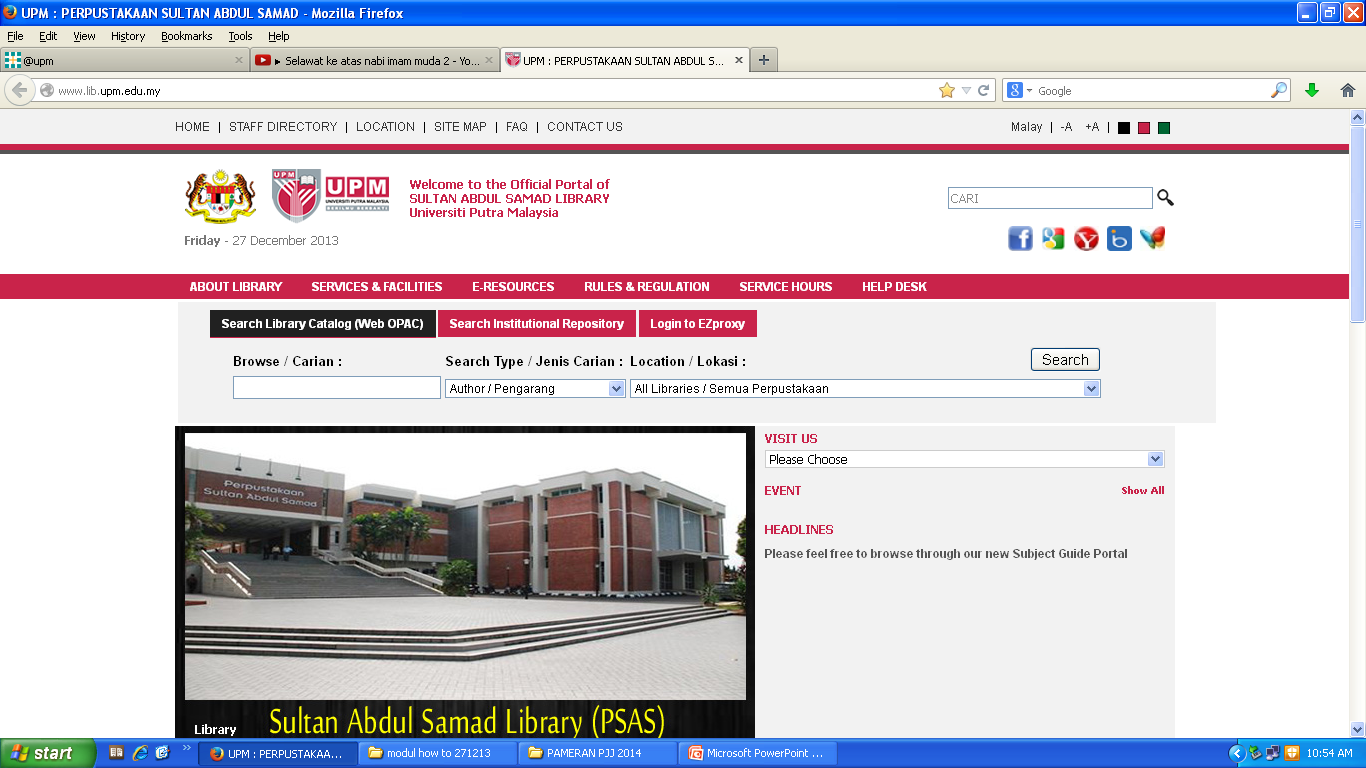 Click here to begin
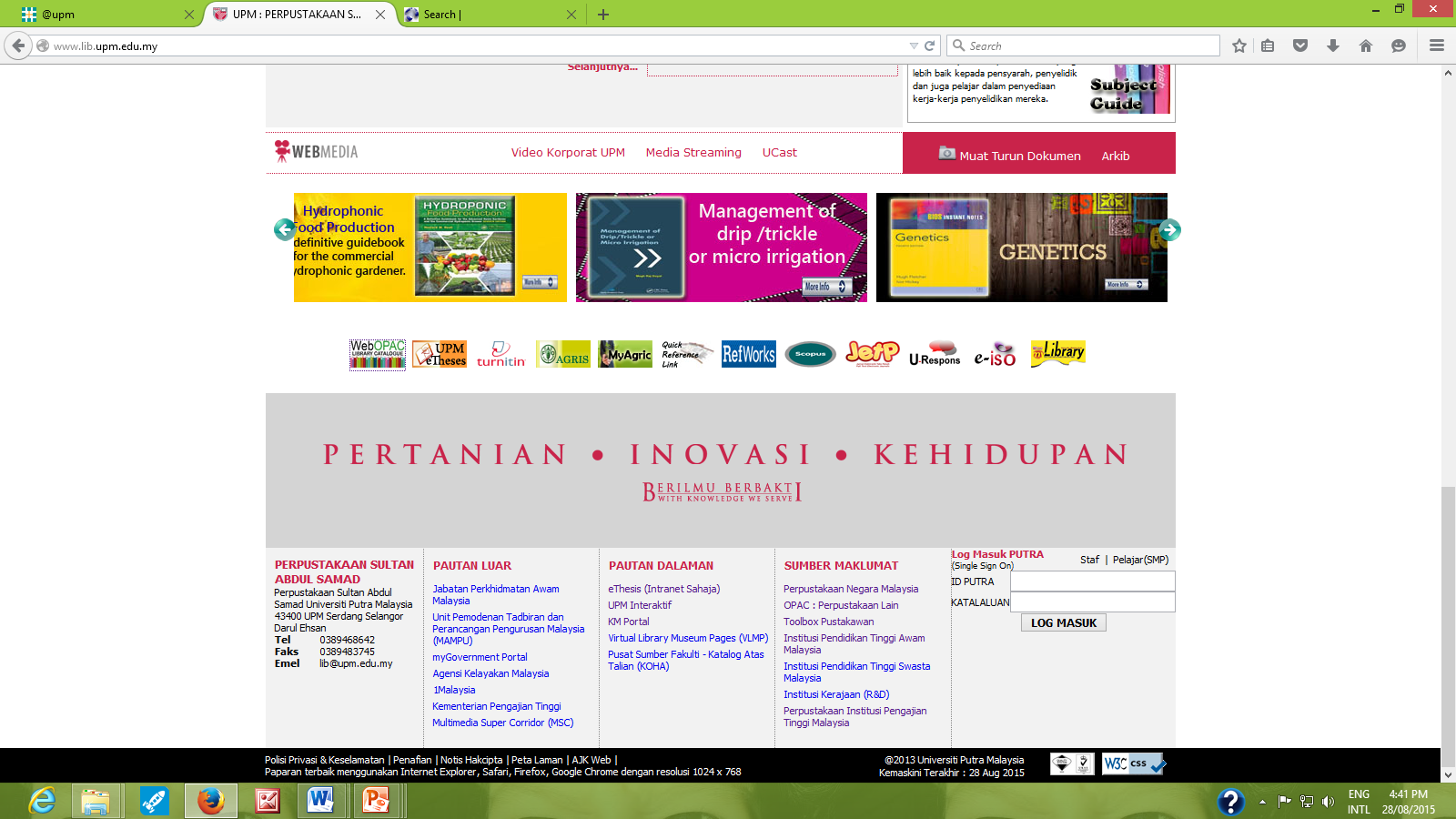 RESERVE SEARCH
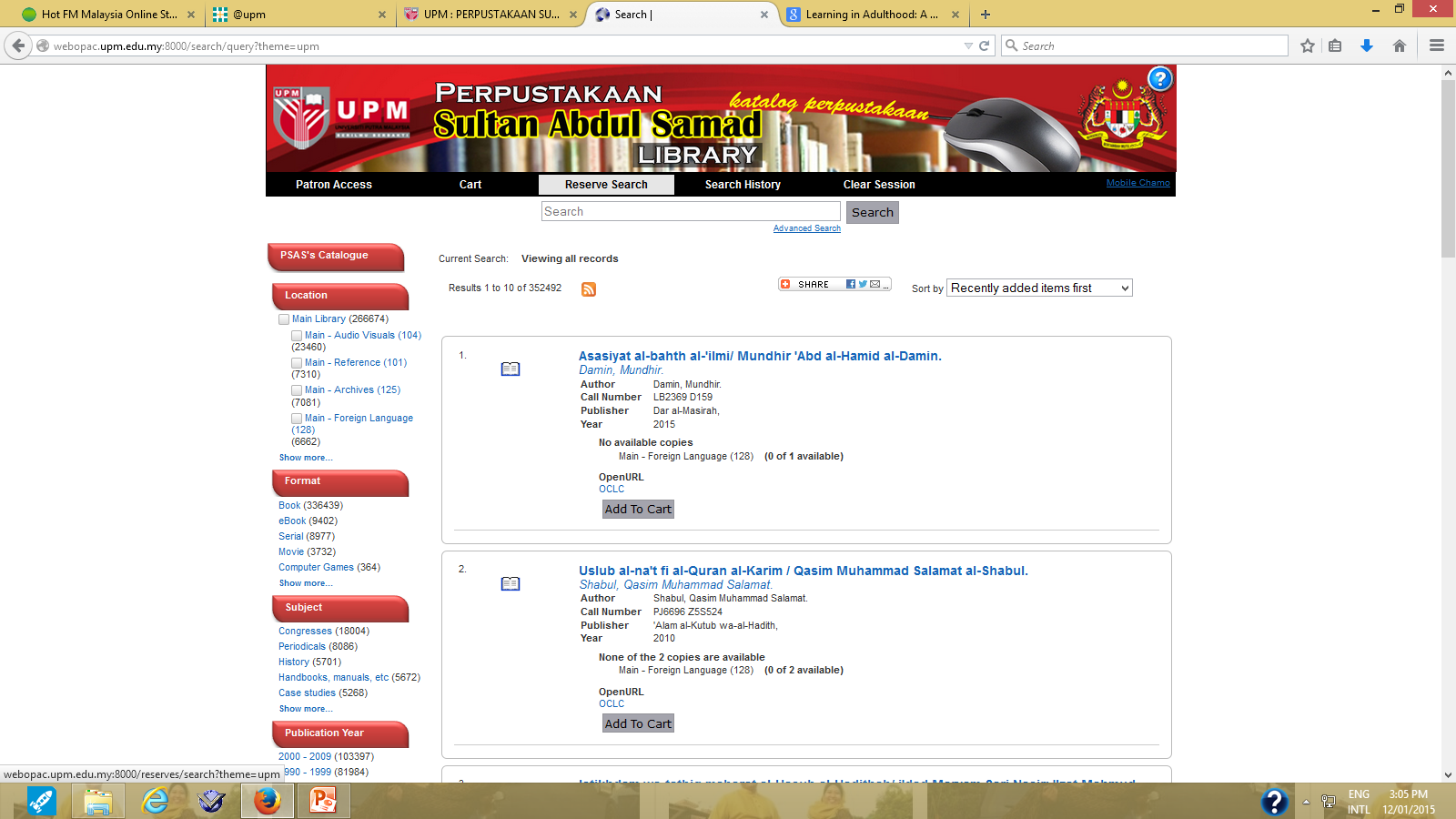 Click ‘Reserve Search’
RESERVE SEARCH (COURSE ID)
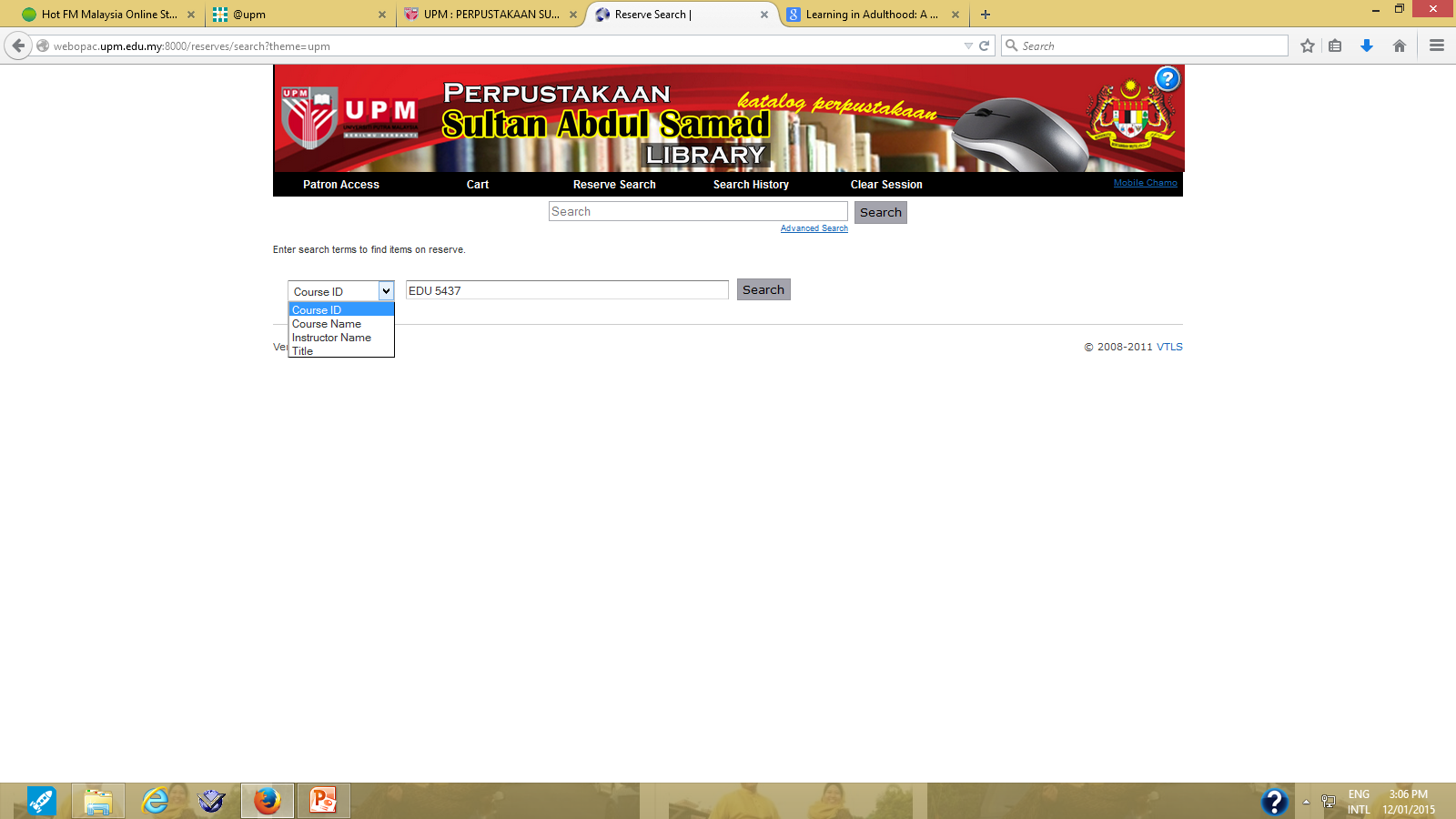 Let’s try the following Course ID:
EDU 5437
Select “Course ID” in the search type

Type Course ID in the word box e.g. “EDU 5437”

Click the Search button
2
3
1
RESERVE SEARCH (COURSE ID)
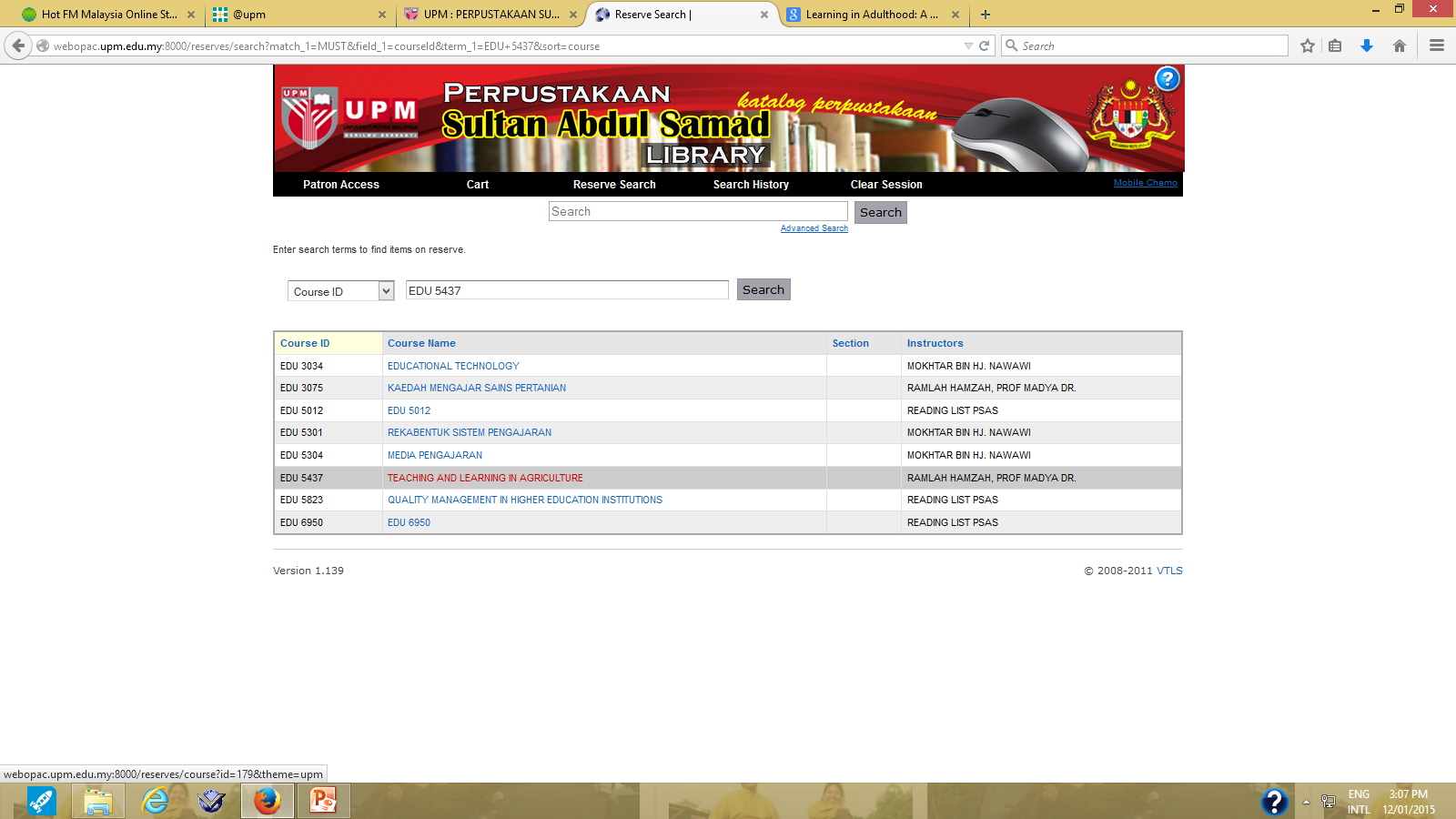 Click on Course Name e.g. Teaching and Learning in Agriculture under Course ID EDU 5437
RESERVE SEARCH (COURSE ID)
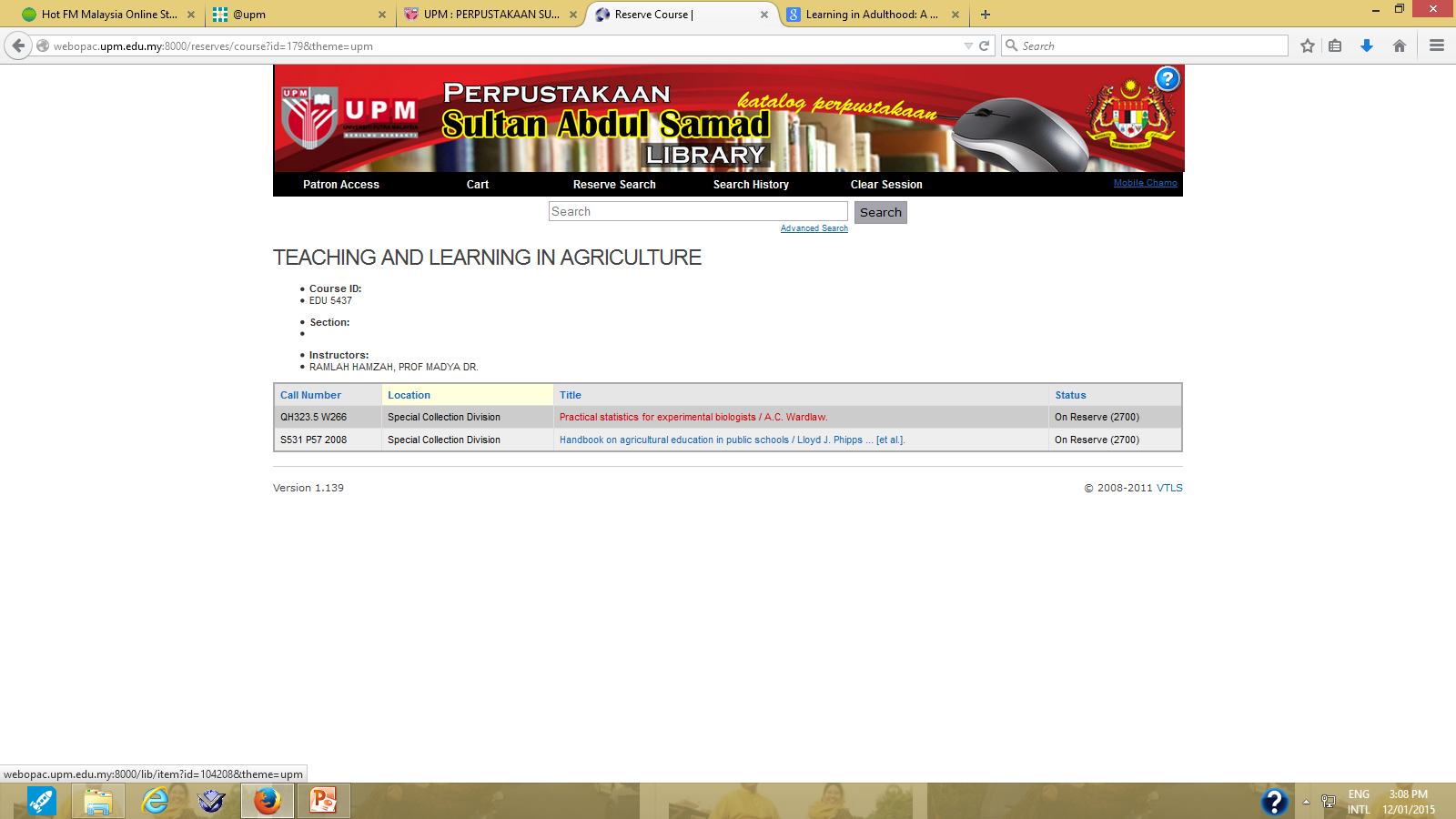 RESULT PAGE
The Course ID “EDU 5437” is included in Course Name “Teaching and Learning in Agriculture” &  Instructor  Name “Ramlah Hamzah, Prof. Madya Dr.”
Click on selected title e.g. Practical Statistics for Experimental Biologists to view the information details
RESERVE SEARCH (COURSE ID)
Item Full Record 
     Interface
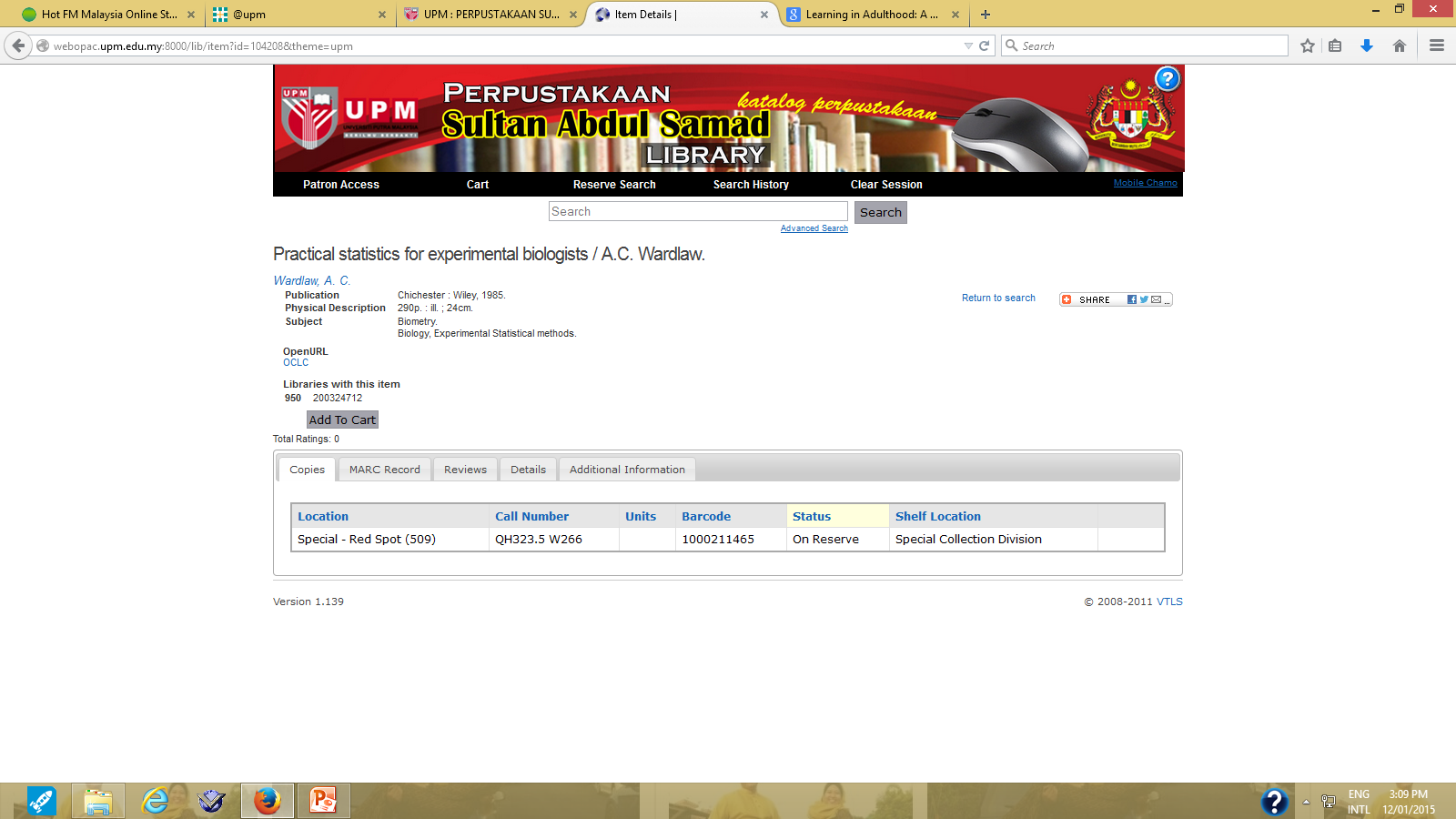 Location: Indicate the location of item 

Call number: to locate the
material on the shelf

Status: to indicate either the material is available or on loan or other status
RESERVE SEARCH (COURSE NAME)
Let’s try the following Course Name:
Principles of adult education
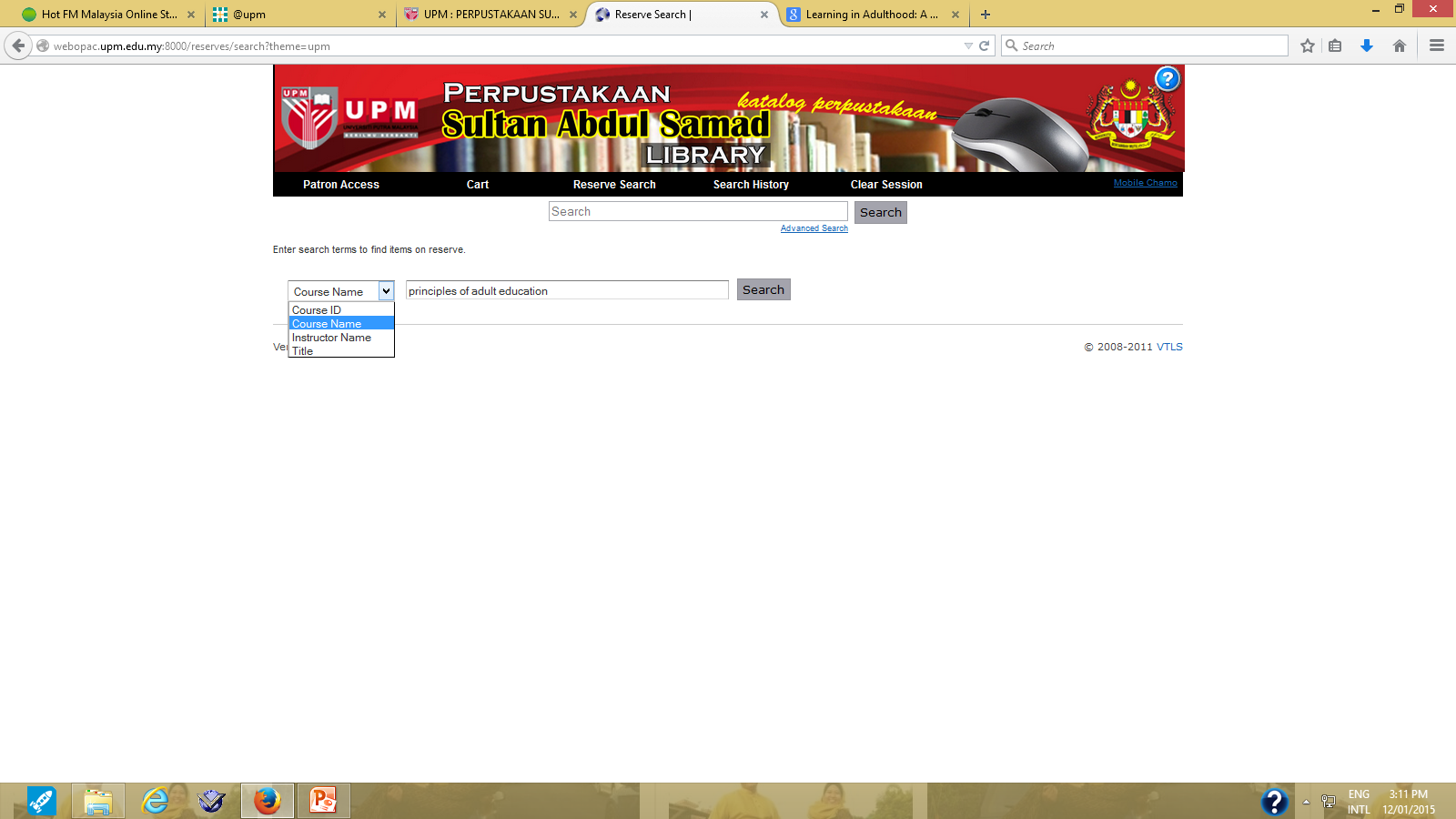 Select “Course Name” in the search type

Type Course Name in the word box e.g. “principles of adult education”

Click the Search button
2
1
3
RESERVE SEARCH (COURSE NAME)
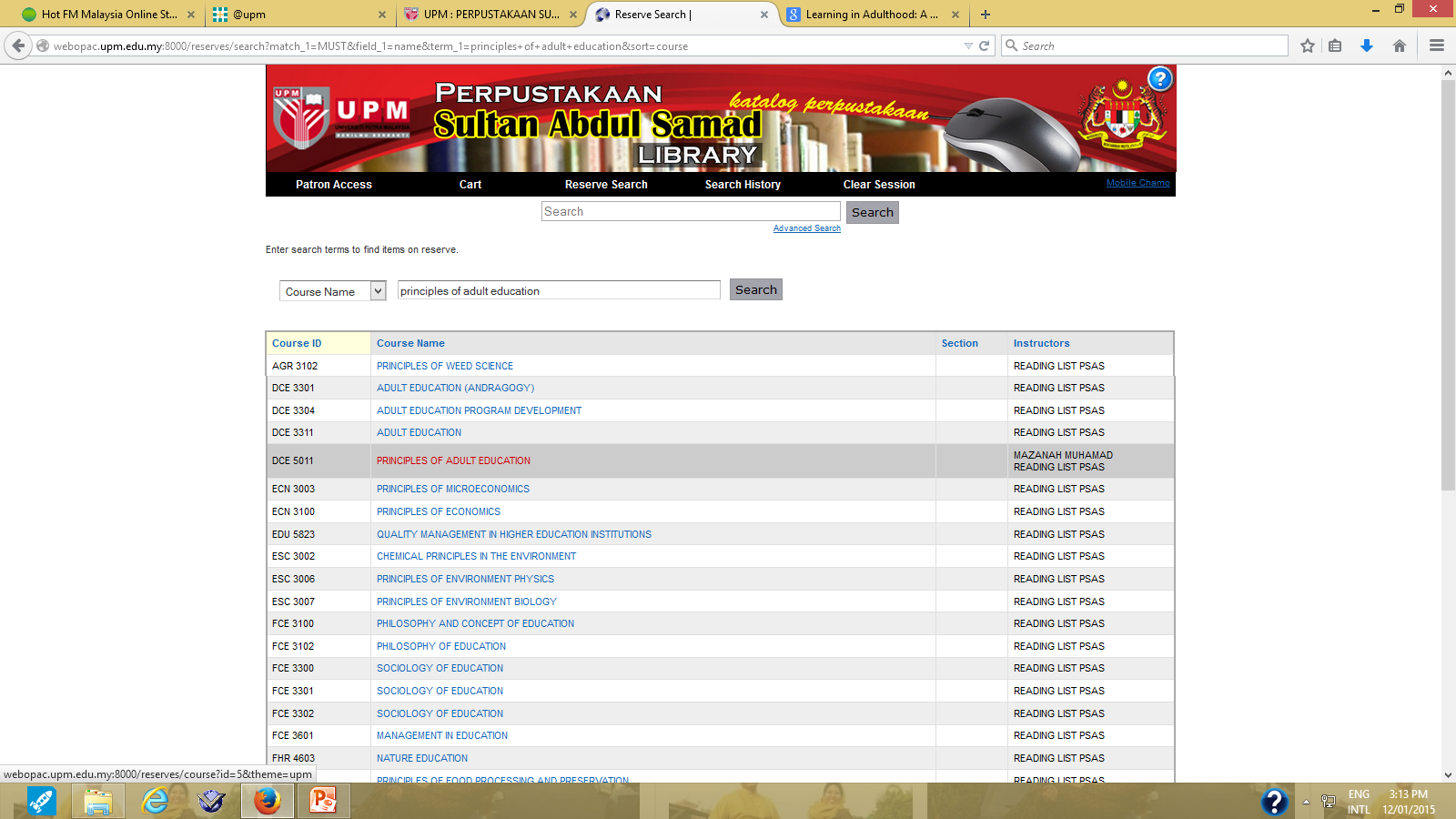 Click on Course Name e.g. PRINCIPLES OF ADULT EDUCATION
RESERVE SEARCH (COURSE NAME)
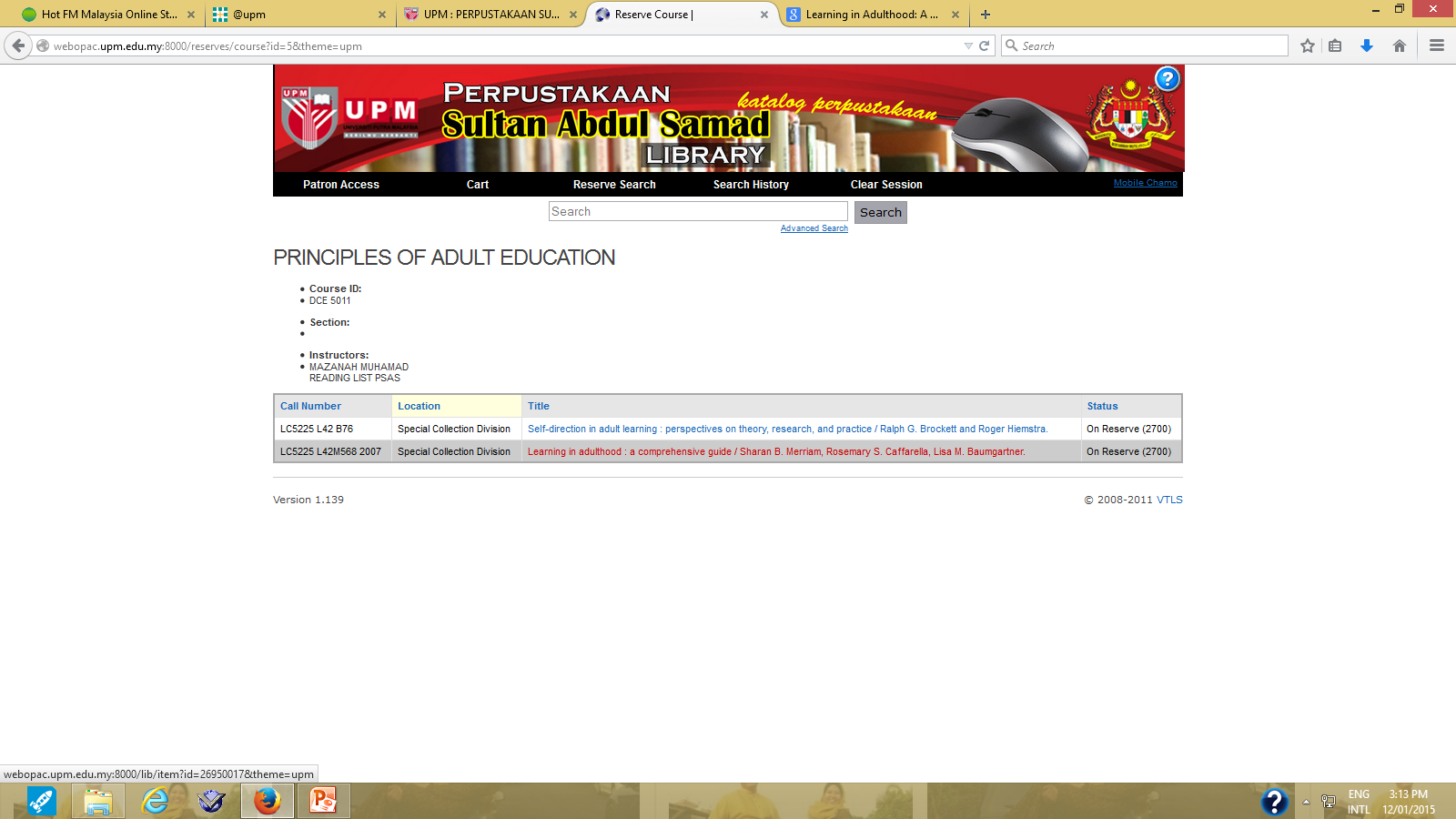 RESULT PAGE
The Course NAME “PRINCIPLES OF ADULT EDUCATION” is included in Course ID “DCE 5011” & Instructor  Name “Mazanah Muhammad”
Click on selected title e.g. Learning in Adulthood to view the information details
RESERVE SEARCH (COURSE NAME)
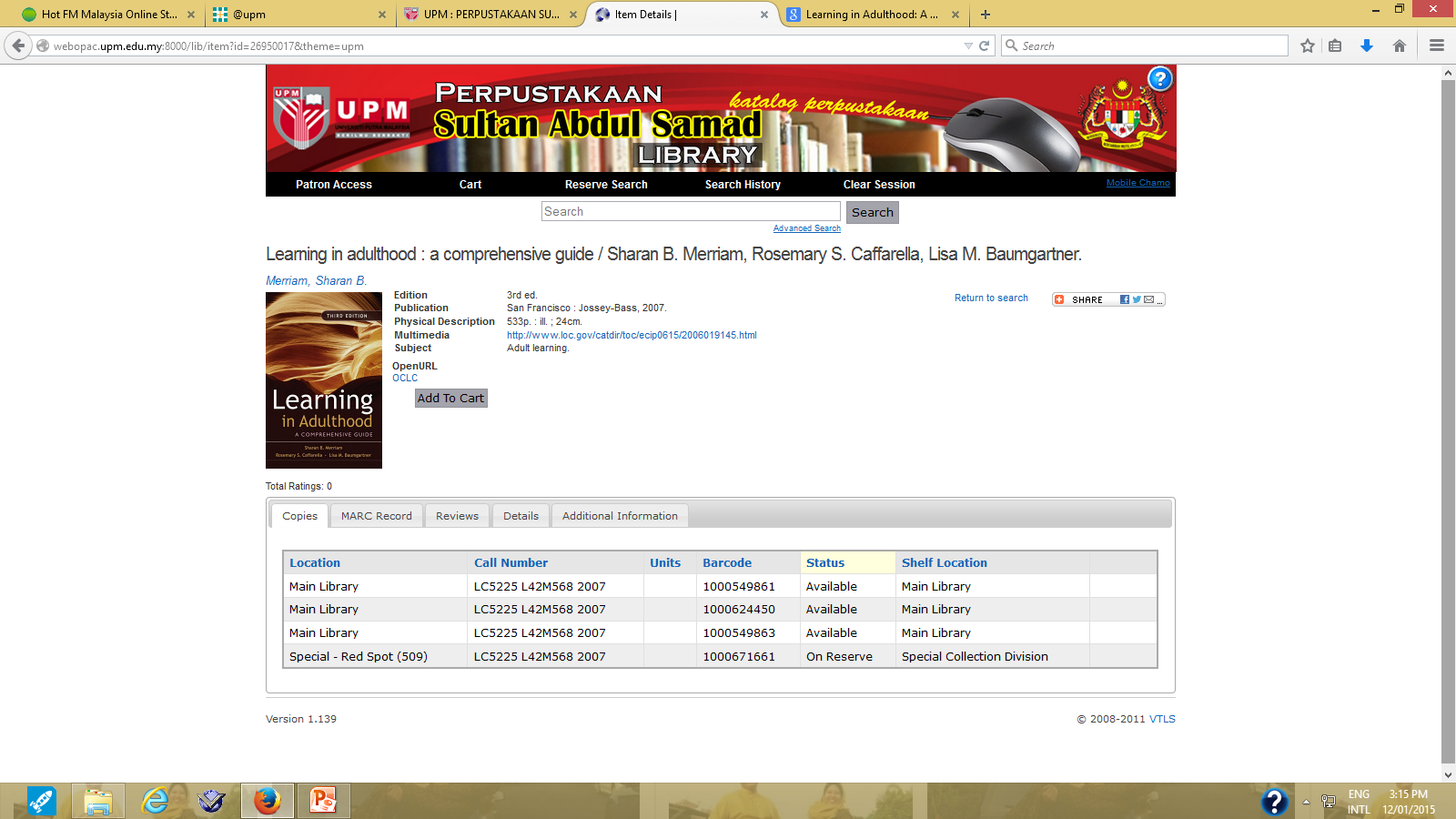 Item Full Record 
     Interface
Location: Indicate the location of item 


Call number: to locate the
material on the shelf


Status: to indicate either the material is available or on loan or other status
RESERVE SEARCH (INSTRUCTOR NAME)
Let’s try the following Instructor Name:
Mokhtar Nawawi
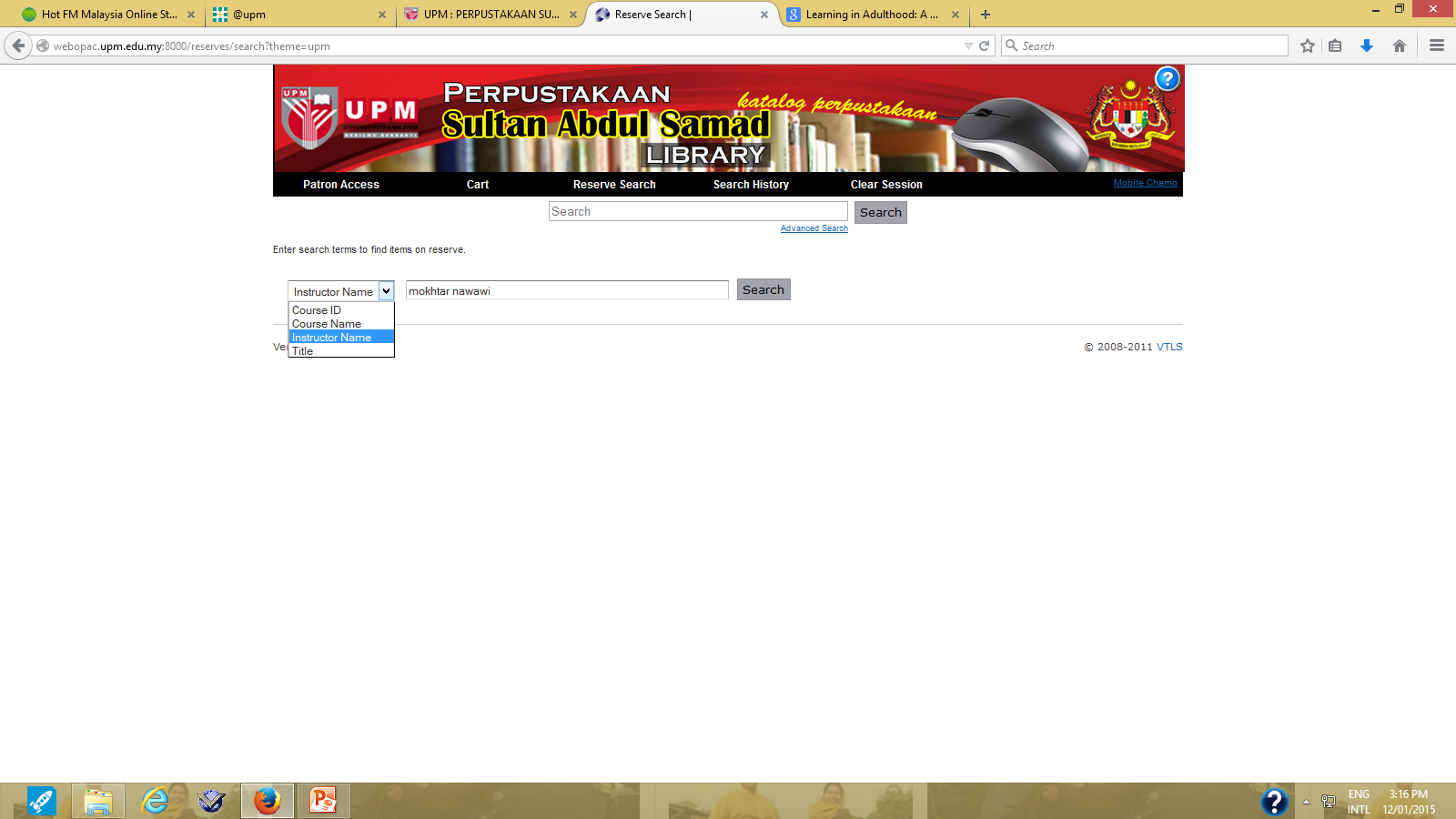 Select “Instructor Name” in the search type

Type Instructor / Lecturer Name in the words box e.g. “Mokhtar Nawawi”

Click Search
1
2
3
RESERVE SEARCH (INSTRUCTOR NAME)
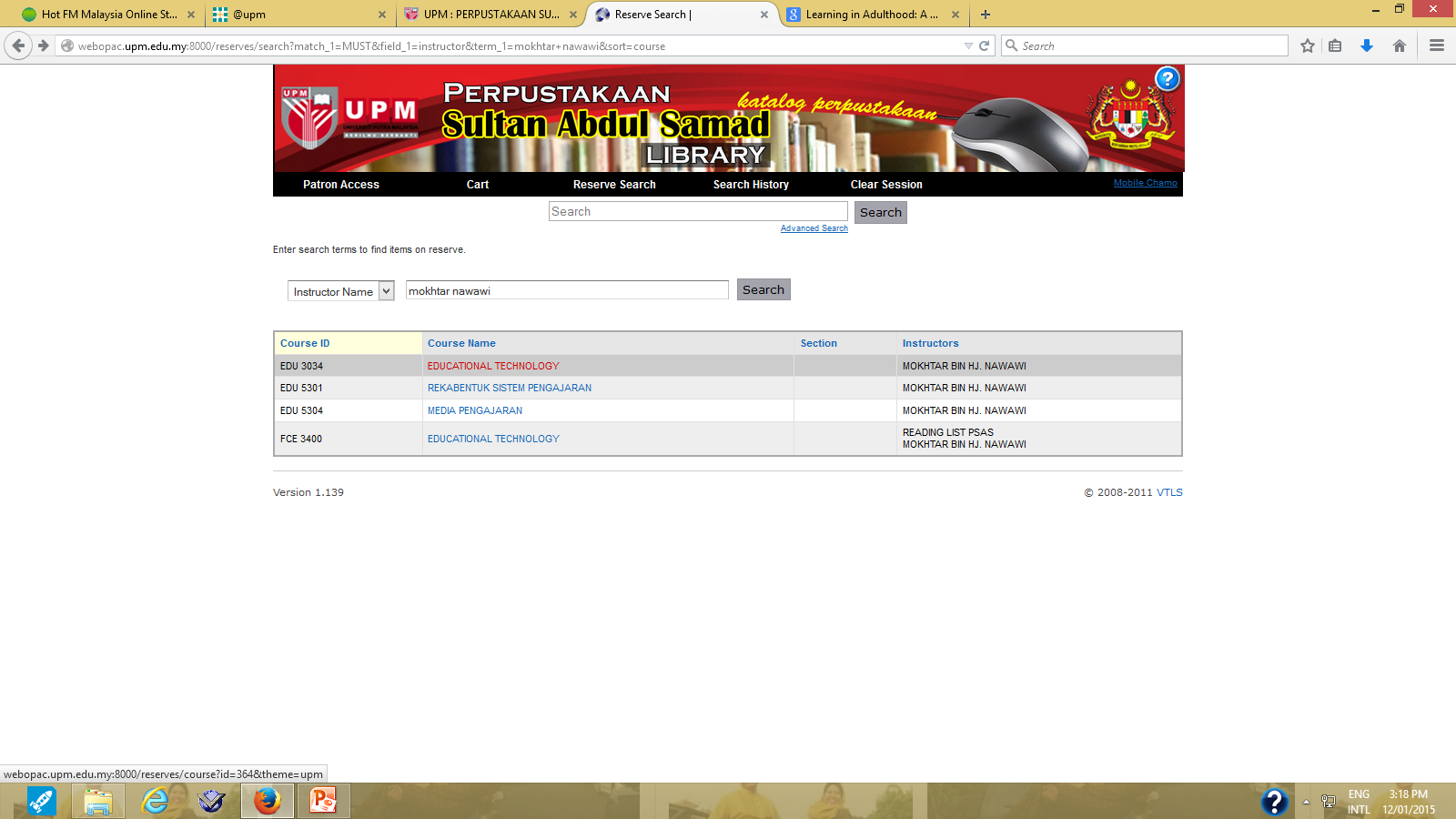 Click on selected Course Name e.g. EDUCATIONAL TECHNOLOGY
RESERVE SEARCH (INSTRUCTOR NAME)
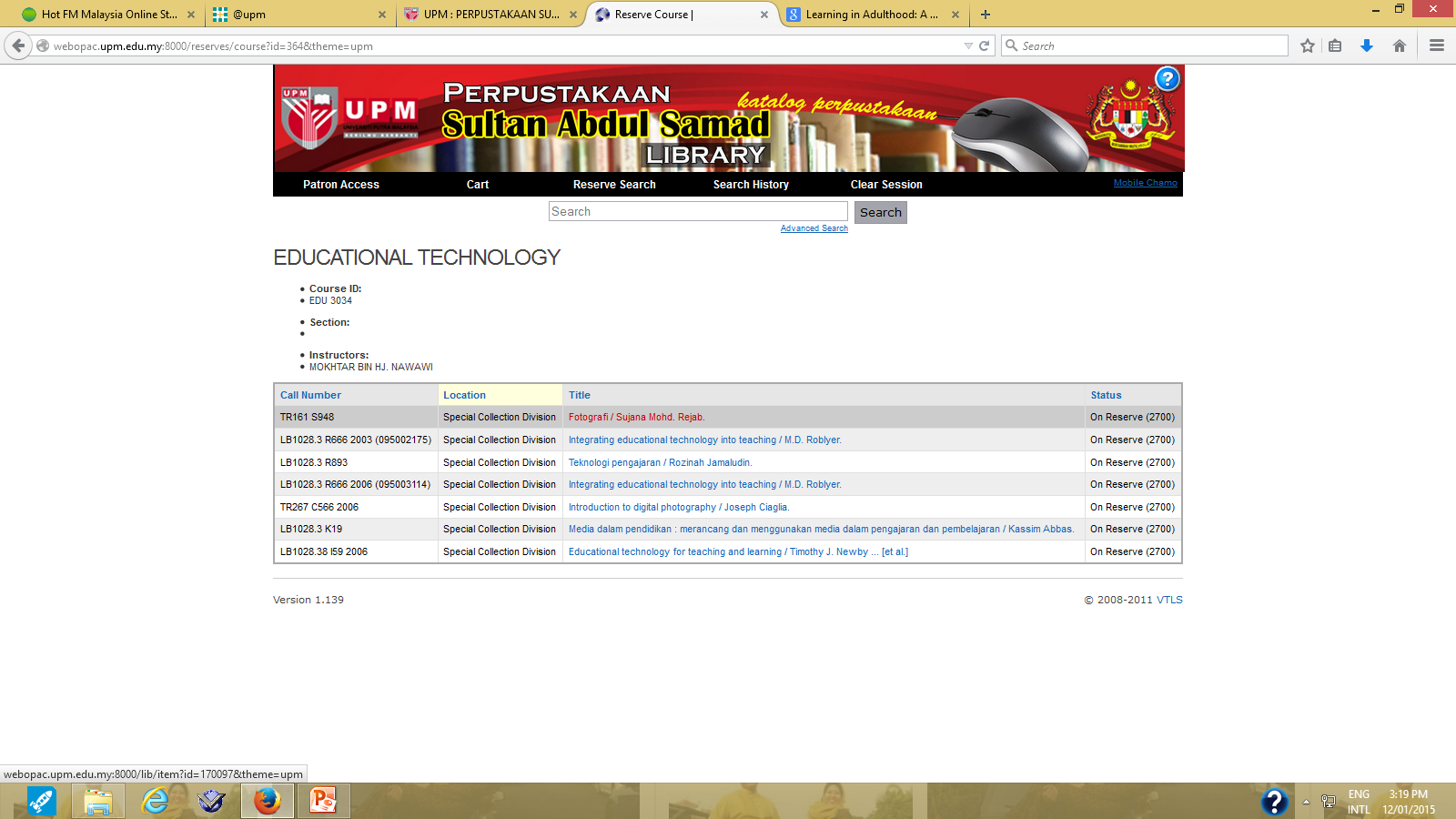 The Instructor Name “MOKHTAR BIN HAJI NAWAWI” is included in Course ID “EDU 3034” & Course Name “Educational Technology”
Click on selected title e.g. Fotografi to view the information details
RESERVE SEARCH (INSTRUCTOR NAME)
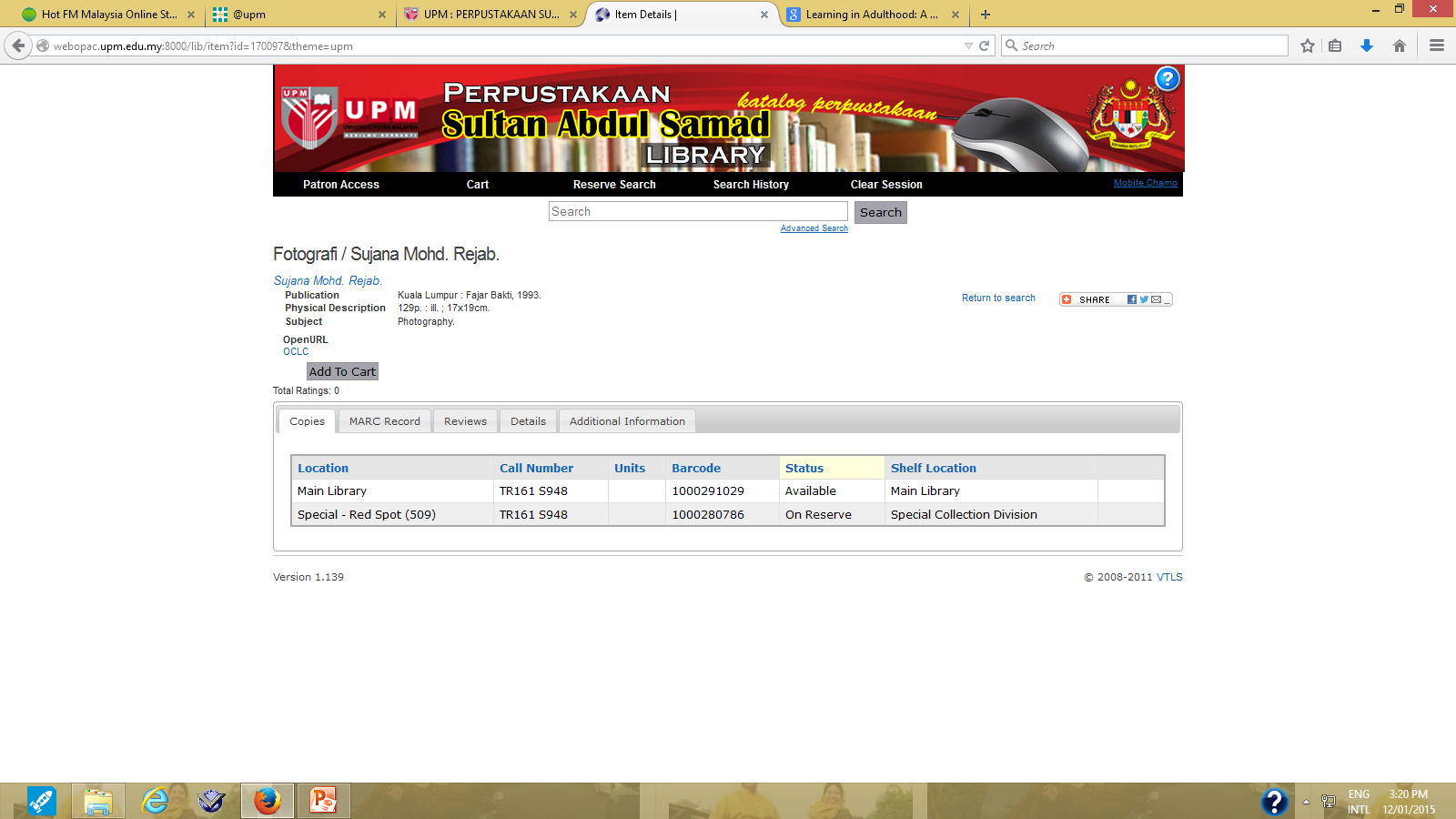 Item Full Record 
     Interface
Location: Indicate the location of item 


Call number: to locate the
material on the shelf

Status: to indicate either the material is available or on loan or other status
RESERVE SEARCH (TITLE)
Let’s try the following Title:
Corporate governance
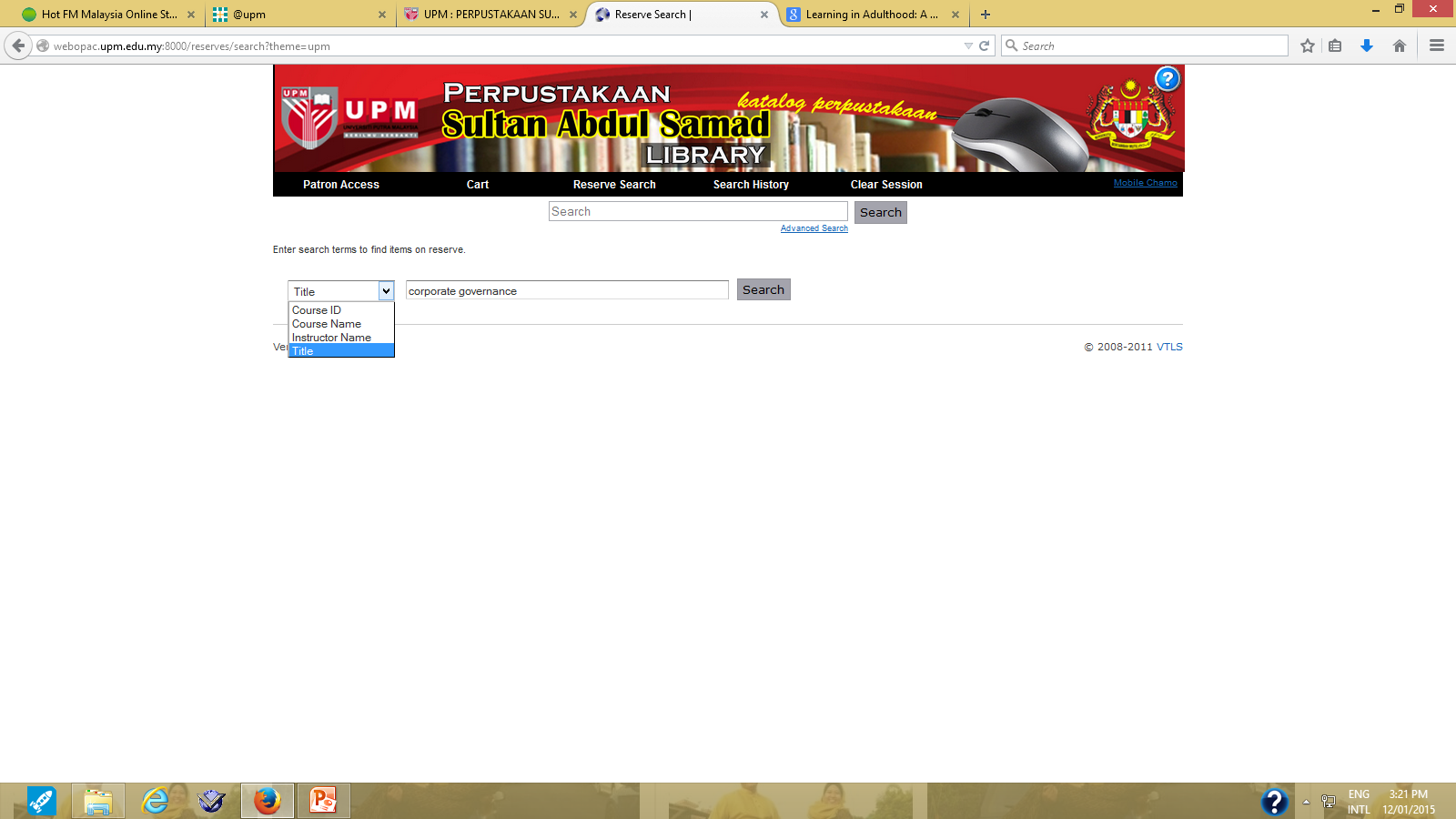 Select “Title” in the search type

Type Title in the words box e.g. “corporate governance”

3.    Click the Search button
1
2
3
RESERVE SEARCH (TITLE)
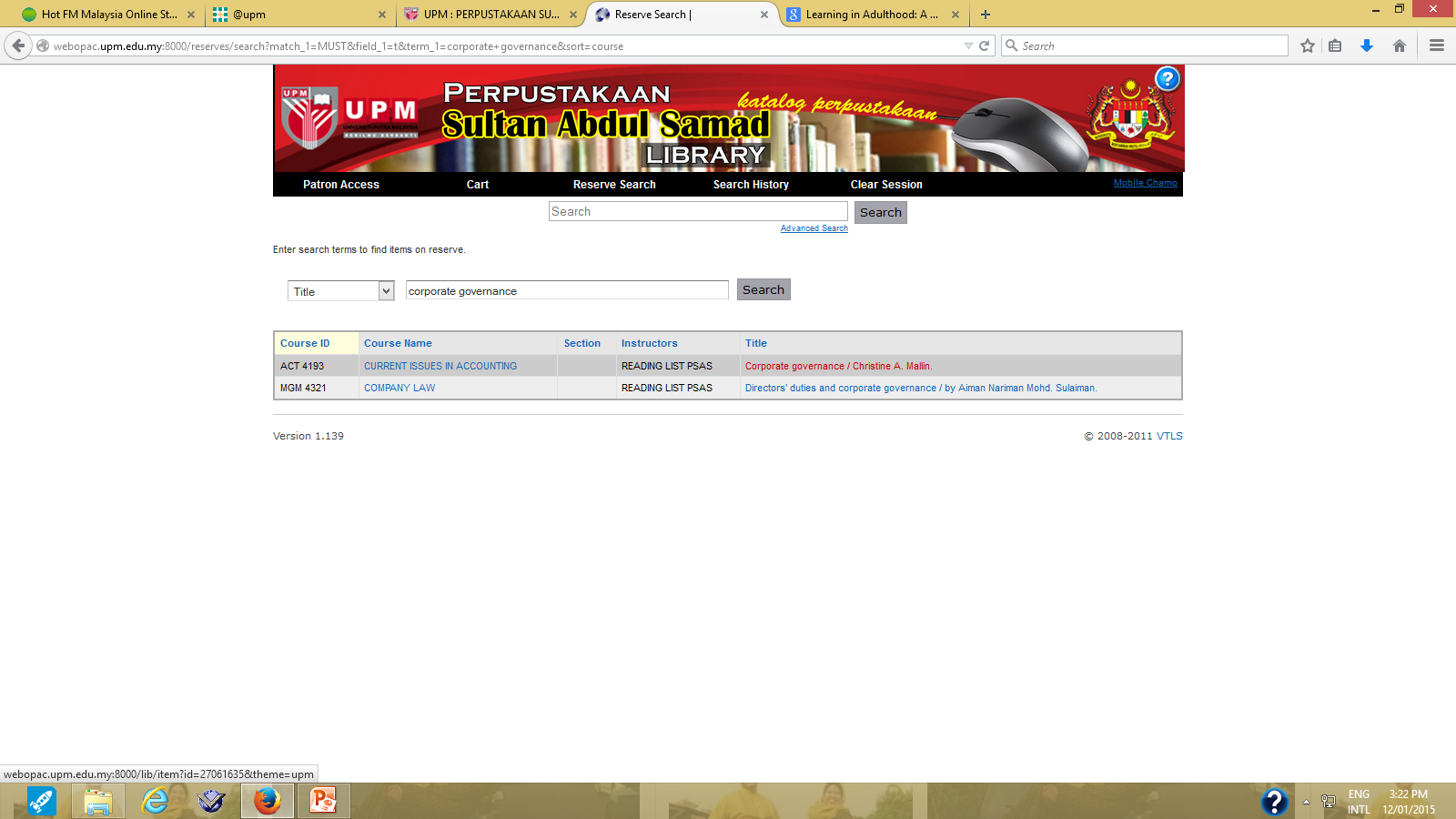 Click on title Corporate Governance to view the information details
RESERVE SEARCH (TITLE)
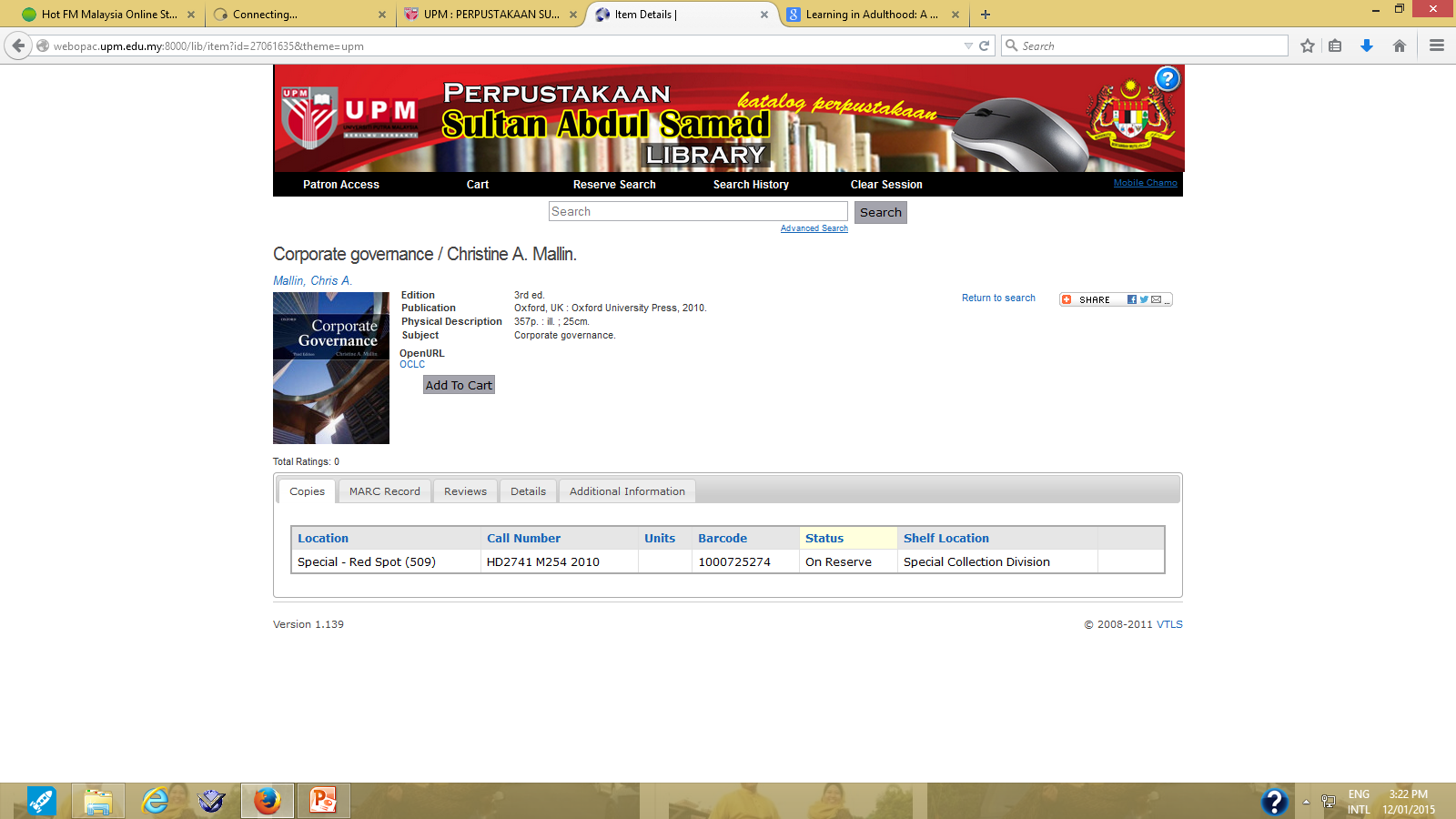 Item Full Record 
     Interface
Location: Indicate the location of item 

Call number: to locate the
material on the shelf

Status: to indicate either the material is available or on loan or other status